일본의 보드게임
22414644 일본어일본학과 권준우
목차
마작
쇼기
카루타
스고로쿠
오델로
麻雀
: ,
마작
, 4
.
, ,
,
.
.
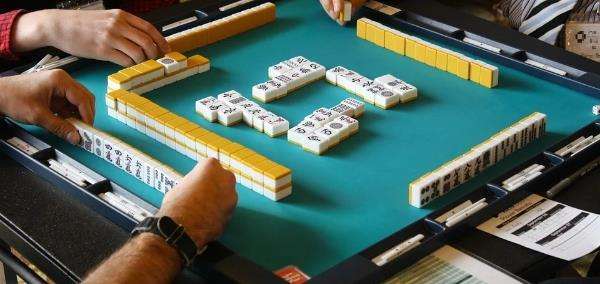 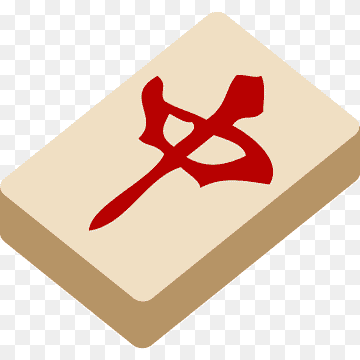 ,
. 20
,
.
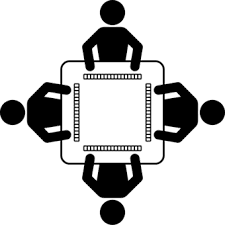 136
.
,
.
,
.
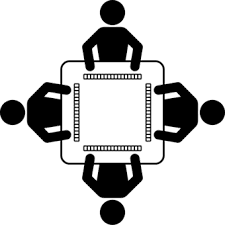 .
1 9
.
,
.
,
.
,
.
,
.
,
.
.
,
.
.
,
.
,
.
,
.
,
.
, ,
.
,
.
将棋
: ,
쇼기
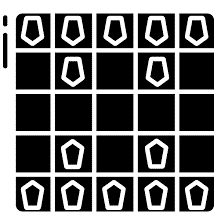 ,
.
,
.
7
.
,
.
,
.
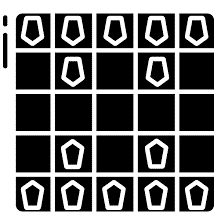 9x9
20
,
.
,
.
.
,
.
.
,
.
.
.
,
.
.
,
.
,
.
.
, ,
,
.
.
かるた
카루타
:
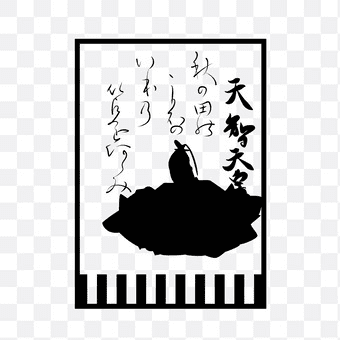 ,
.
,
.
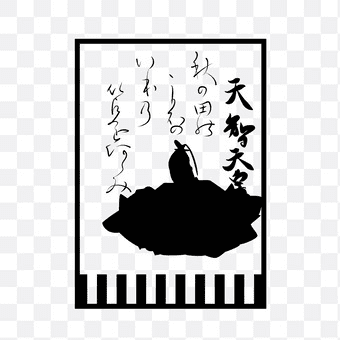 17
.
,
.
.
,
.
.
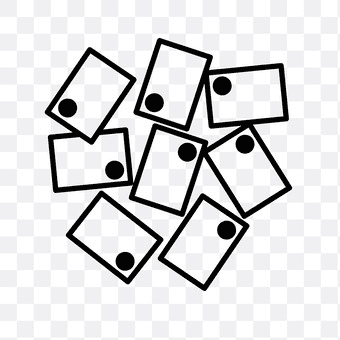 .
,
.
,
.
.
,
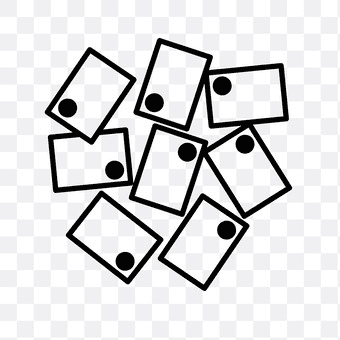 .
,
.
.
.
,
.
,
. ,
.
.
,
.
雙六
: ,
스고로쿠
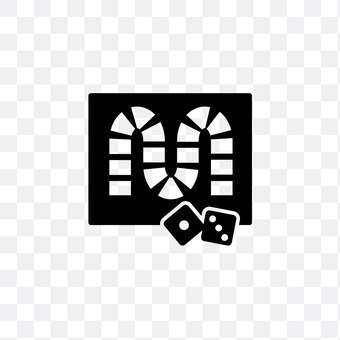 ,
.
,
.
.
,
(794-1185)
.
,
.
.
,
,
.
,
.
.
.
.
,
.
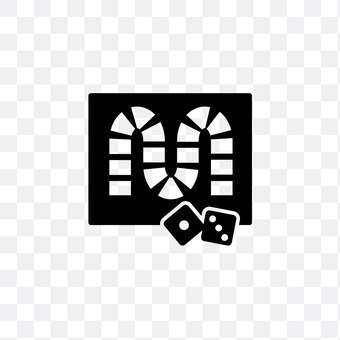 .
,
.
.
,
.
.
,
.
.
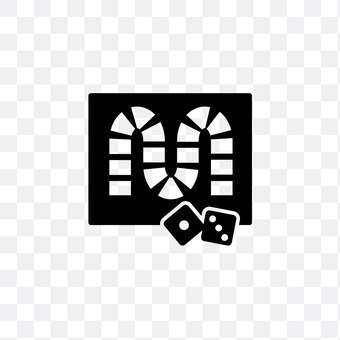 .
,
.
.
,
.
.
,
.
: ,
Othello
오델로
,
.
,
.
.
,
.
.
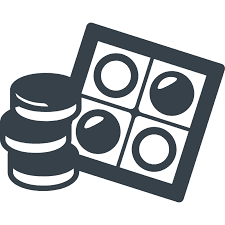 .
,
.
.
32
,
.
.
.
,
.
.
. ,
,
.
.
,
,
.
!
Thanks!
Do you have any questions?
youremail@email.com
+91 620 421 838
www.yourwebsite.com
@yourusername